Does EQ-5D measure what matters across cultures? Findings from a qualitative multi-country study
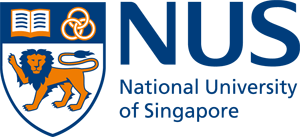 Zoe Jane-Lara Hildon1, Michael Herdman2, Rachel Lee-Yin Tan1, Meixia Liao1, Sonia Zhi Yi Soh1, Shankar Prinja3, Fredrick Purba4, Zhihao Yang5, Federico Augustovski6, Jan Busschbach7, Jeff Johnson8, Nan Luo1 
1Saw Swee Hock School of Public Health and National university health system, National University of Singapore, Singapore.
2Office of Health Economics, London, UK; 3School of Public Health PGIMER, Chandigarh, India;4Faculty of Psychology, Universitas Padjadjaran, Indonesia;5Health Services Management Dpt., Guizhou Medical University, China.;6Health Technology Assessment and Health Economics Department of the Institute for Clinical Effectiveness and Health Policy (IECS-CONICET), Argentina; 7Erasmus MC, Rotterdam, Netherlands; 8 School of Public Health, University of Alberta, Canada
Figure 1: Poor health characteristics ranked by country, according to frequency
Commonly discussed dimensions beyond the EQ-5D also surfaced within and across biopsychosocial conceptions of poor health. Notably, these included having senses impaired, i.e., hearing and seeing; poor emotional self-regulation, or an inability to cope resiliently; the inability to relate to others, including to communicate adequately, in addition feeling the effects of social isolation.  

The concept of “lethargy”, described as cutting across feeling physically tired, psychologically despondent and neglectful of social relationship, usually as a result of poor lifestyle, featured prominently in interviews across all of the 5 countries.

Though choice of which specific poor health characteristics were worse often differed, rationales for ranking one as more undesirable than another were strikingly consistent across countries. For instance, a health problem was deemed worse if it could not be managed or adapted to – in the way that a wheelchair will help mobility, or a carer enable self-care. Examples include psychological traumas that are so scaring their effects can never be overcome, or pain that cannot be relieved. 

However, the most common reason for ranking something as least desirable was an observed propensity to snowball and lead to other health problems.
Overall, COVID-19 was seen to have influenced the relative value of different dimensions of health, especially social health and psychological self-care. The importance of countering effects of isolation for those most affected by pandemic restrictions was a dominant theme.

A multitude of ways in which one poor health characteristic can trigger another were described. For instance, chronic pain causing depression and in turn impeding usual activities. The most undesirable of all outcomes was to have everything that was being ranked at once – “I mean somebody could actually have all of them, couldn’t they?” Canada, Retired female Professor, 73
[Speaker Notes: Probability sampling - 50
Non-P – 8

Household - 50
Public Place – 8


Interviewer-administered – 30
Not reported - 1
Self-administered – 27

English – 19
Non-English 39]